SQL Trace vs Extended Events
David Barbarin
Database Architect

david.barbarin@insentia.ch

http://mikedavem.developpez.com
http://blog.developpez.com/mikedavem
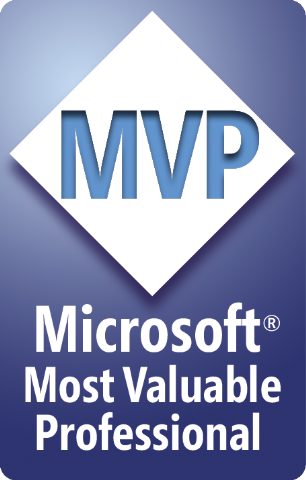 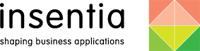 Summary
Extended events and architecture
Demo
Extended event engine
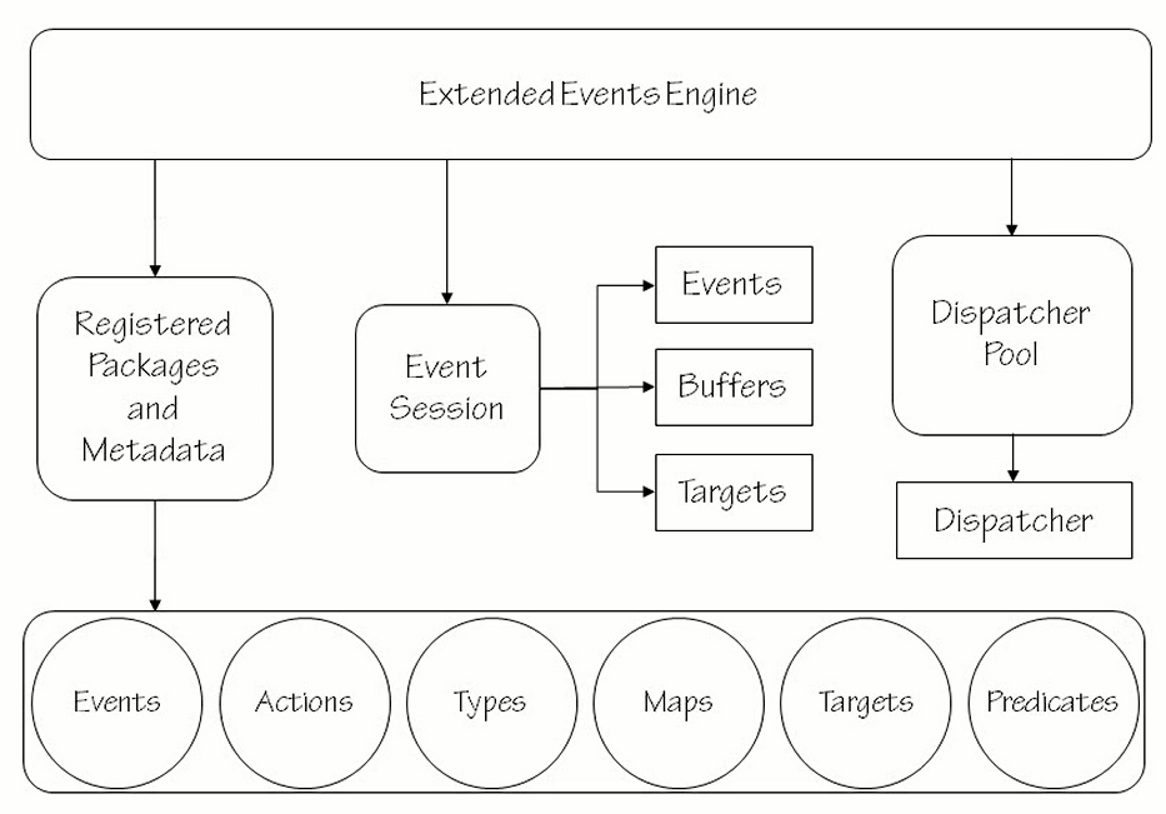 Pre versus Post processing
Post-processing : Collecting every event and then don't worry about reducing data set after you’ve collected the data

Pre-processing : Filtering events as part of the event generation code and therefore can “short-circuit” the event from firing.
EXTENDED EVENTS
Extended event execution life cycle
Collect
Pre-collect :
Is enabled ?
Collect Event data Collected
Post-collect
Predicate evalution
Publish
Synchronous target served
Actions executed
Event data buffered for async targets
SQL traces vs Extended events
Extended Events

Each event provides mimimum schema of data that is specific to the event being fired

Events are filtered early in the firing cycle, based on predicates 

Events only collect the basic data and columns need for predicate evaluation

Any additionnal data required to complete event firing is collected after the predicate evaludation

Targets provide specialized aggregation of data for complex analysis or live analysis
SQL Traces

Deprecated since SQL Server 2012

All events share a fixed set of data columns that requiring some columns to be overloaded (different meaning for different event)

Events generate all of the data, even when the trace doesn’t require all of the data columns to be collected 

Filtering is only applied after the event has fired completly when enable in the trace controller

Trace IO providers only allow for post- collection analysis of trace data
Extended events and components
Packages
Events
Actions
Target
Predicates
Maps
Types
Packages
Packages contain XE objects metada 
Events
Actions
Predicates
Maps
Types
Targets
Messages
Packages
Number of packages is growing with the newer SQL Server versions

SQL 2008 (4 packages / )
SQL 2012 (9 packages / 627 events)
SQL 14     (13 packages / 763 events)

package0, sqlos, sqlserver, secAudit
Events
An event corresponds to a well-know point in the code (CheckPoint, Page split, FileGrowth …)
Delivers a basic payload of information defined by a schema 
Events may contain customizable (optional) data elements collected when specified
Events are defined using the ETW model (channel, keyword) to allow integration with ETW
Actions
Additionnal state of data to an event 
Actions are executed after predicates evaluation
Execute synchronously on the thread that fires the event
Some actions can have a side effect   
Use TRACK_CAUSALITY rather than perform post-collection event correlation
Predicates
Boolean expressions that define the conditions required for an event to fire
Predicates support short-circuit evaluation
Using of basic or textual operators (eg. >, =, < or compare_i_unint64, like_i_sql_unicode_string)
Operate to an event column or to a global field
Maps
Tables that provide a lookup between code values and human readable values
Maps are used as types by the SQL Server engine
Types
Define data type for an event, a predicate, a target or an action
Targets
Consumers of events
Can be synchronous or asynchronous
Targets are memory based or file based consumers
Basic targets : ring buffer, target, event file
Specialize targets : histogram, pair matching, event counter, ETW, live data viewer
[Speaker Notes: Basic targets requiere post collecting processing to analyze data 
Specialize targets can be used to simplify diagnosing problem

Histogram target (asynchronous with SQL Server 2012) is know as sychronous_bucketizer and asynchronous_bucketizer in SQL Server 2008
Histogram aggregates events into buckets creating an histogram of the frequency that events fire
Only provides a count of occurrences

Pair matching target
Matches events based on a criteria and discards the matched pair, leaving unmatched events only as data
Be sur events can be paired (eg. Locks acquired, lock released  Lock escalation case for example : many locks are acquired but only one lock is released)
Same XML output as the ring_buffer target

Event_counter
Count events occured for an event session
Can be use when defined an event session for an unknow workload to determine how many events you can except based on you event session’s definition  useful for definied the appropriate targets to use for the concerned session 

ETW 
Integrates diagnostics data generated by SQL Server with event Tracing for Windows (ETW)
Leverages the classic ETW provider and not the newer Windows 2008+ manifest-based ETW provider in Windows 
  Backwards compability only with older versions of Windows
  Useful for developpers and to understand how things work but impratical for general administration work

Live Data viewer
Attaches a streaming target to the event session and reads live event stream as the memory buffers are dispatched by the server
Reads the raw event data for the concerned session, even if no targets are defined to read row data
Will be disconnected by SQL Server if the number of events being generated exceeds what can be buffered without performance impact to the UI
Limited to display one million of rows]
Session options
MAX_MEMORY
MEMORY_PARTITION_MODE
EVENT_RETENTION_MODE
MAX_DISPATCH_LATENCY
MAX_EVENT_SIZE
TRACK_CAUSALITY
STARTUP_STATE
Session option : MAX_MEMORY
Configures the relative maximum size of the event session buffer
Correlates directly to the MEMORY_PARTITION_MODE option
Control the size of the file writes to a file target for heavily event sessions
Default is 4 MB
Session option : MEMORY_PARTITION_MODE
Determines the final number of buffers for an event session
NODE (default) = 3 buffers 
PER_NODE = 3 buffers for each NUMA node
PER_CPU = 2.5 buffers for each scheduler
[Speaker Notes: NODE = 3 buffers (default) 
PER_NODE = 3 buffers for each NUMA node (node locality improvments for event session --> performance improvment)  
PER_CPU = 2.5 buffers per scheduler  
When event generation is expected important, may allow the event session to retain events that would be dropped with others partionning modes 
Allows to control the buffer size and allocate 2.5 buffers for each scheduler --> data in buffer can be consumed by an asychronous while other buffer can fill]
Session option : EVENT_RETENTION_MODE
Determines whether single event, entire buffer or no events can be lost by XE session
NO_EVENT_LOSS can impact performance under heavy event generation
NO_EVENT_LOSS can limit the number of events (eg. page_read)
Session option : MAX_DISPATCH_LATENCY
Configures the maximum time an event will remain in a memory buffer before being dispatch to asynchronous target 

Default is 30 secondes
Session option : MAX_EVENT_SIZE
Etablishes the size of large buffers associated with an event for collection of events larger than the buffer standard size
 MAX_EVENT_SIZE >= MAX_MEMORY
 Necessary for event sessions that capture large events (collecting IOData, sql_text …)
Session option : TRACK_CAUSALITY
Powerfull option for events correlation 
Adds the attach_activity_id and attach_activity_id_xfer actions to every event for event to correlate events and the order they fired
 Attach_activity_id_xfer is attached to events that transfer activities for end-to-end tracking of events for correlation
Default is OFF
[Speaker Notes: Attach_activity_id_xfer comprises two parts :

GUID : track events that relate to each other
A sequence number (seq) : provides the order the events fired within a sequence]
Session option : STARTUP_STATE
Configures the event session to start automatically when SQL Server starts
Default is OFF
[Speaker Notes: Event session definition is stored in system catalog vs SQL trace defined in master database and related procedure is marked to start automatically with SQL Server]
DMVs
sys.server_event_sessions
sys.server_event_session_events
sys.server_event_session_actions
sys.server_event_session_fields
sys.server_event_session_targets
DMVs
sys.dm_xe_sessions
sys.dm_xe_session_targets
sys.dm_xe_session_events
sys.dm_xe_session_event_actions
sys.dm_xe_session_object_columns
DMVs / DMF
sys.dm_xe_packages
sys.dm_xe_objects
sys.dm_xe_object_columns
sys.dm_xe_map_values

sys.dm_os_dispatcher_pools
sys.fn_xe_file_target_read_file()
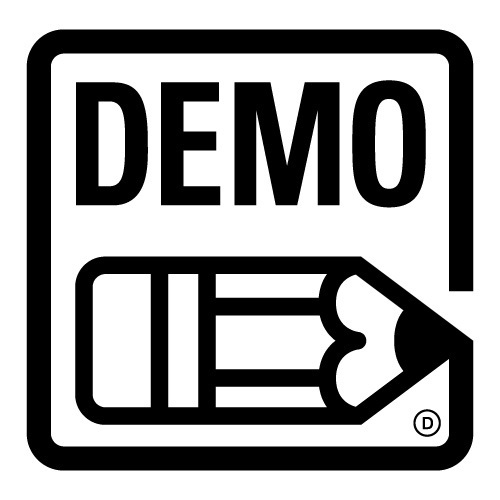 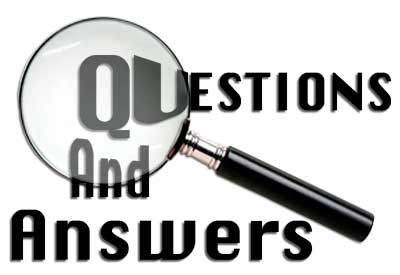 Nos sponsors
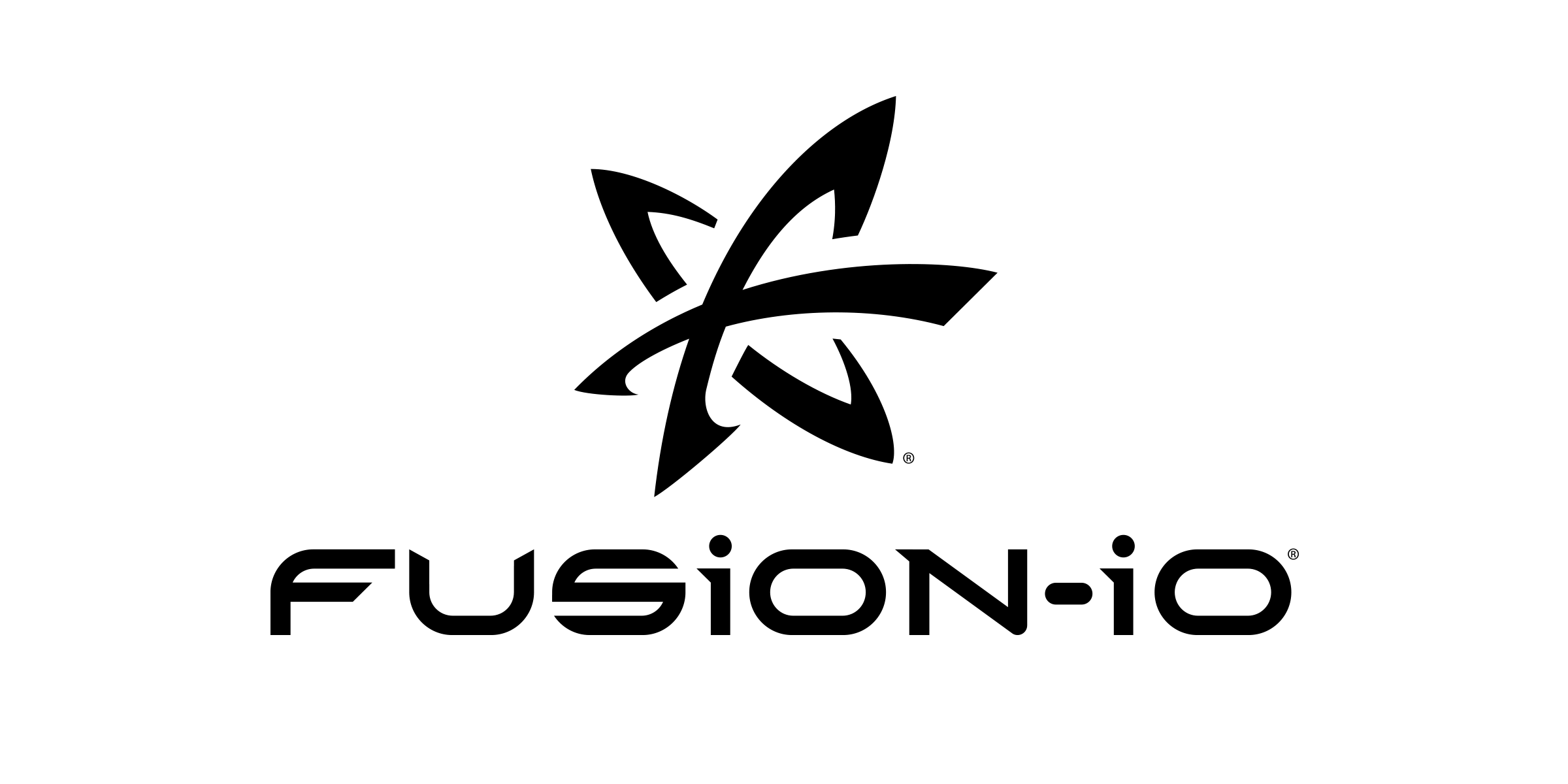 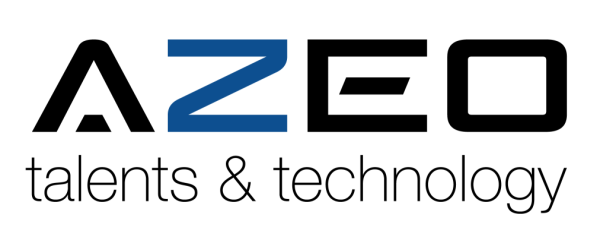 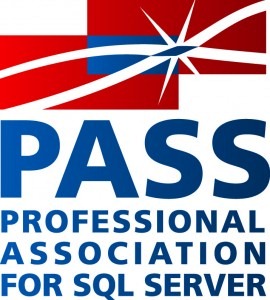 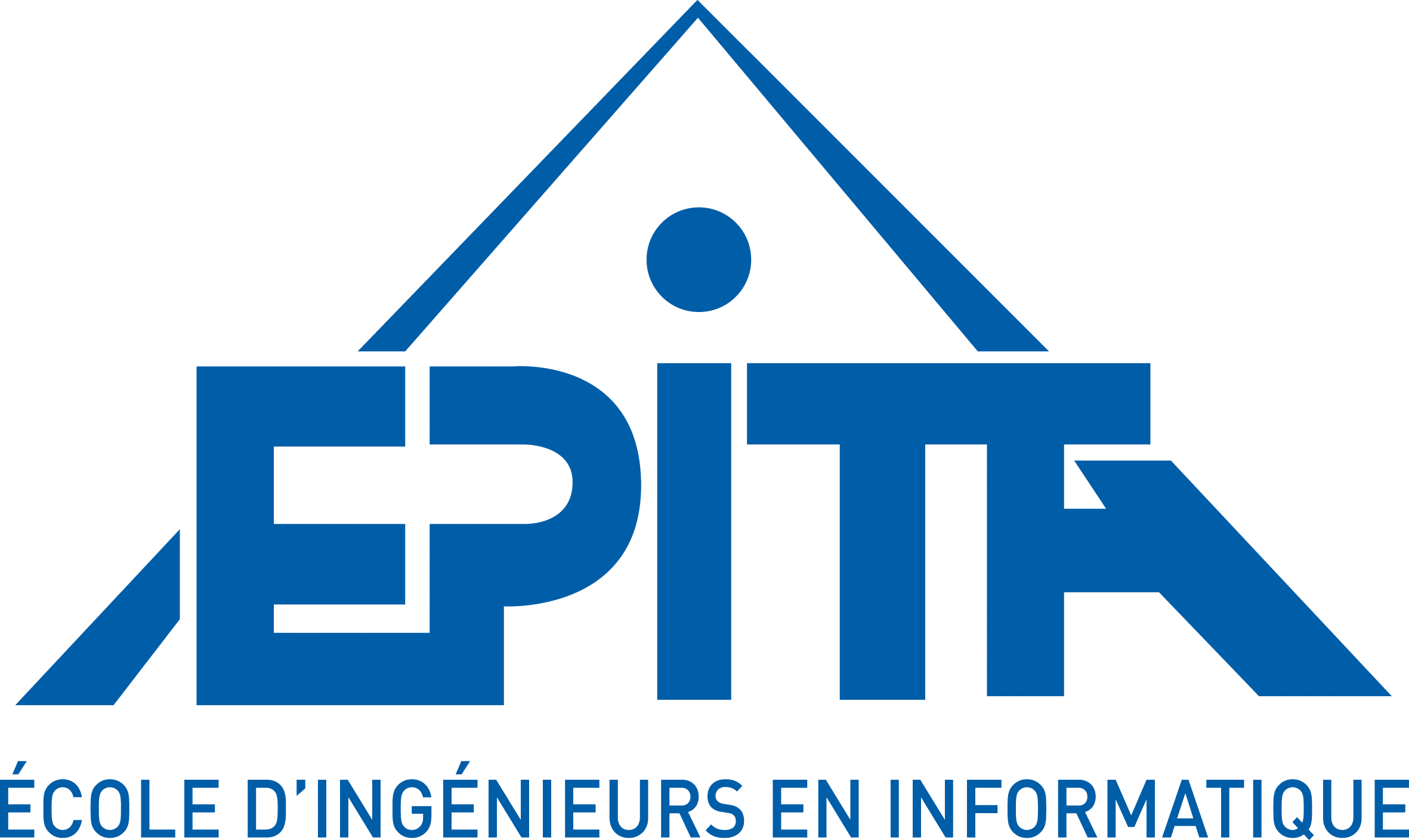 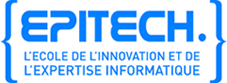 LINKS
Les événements étendus avec SQL Server 2008 (Nicolas Souquet)

Nouveaux événements étendus avec SQL Server 2012 (David Baffaleuf)

An Xevent a day (Jonathan Kehayias)